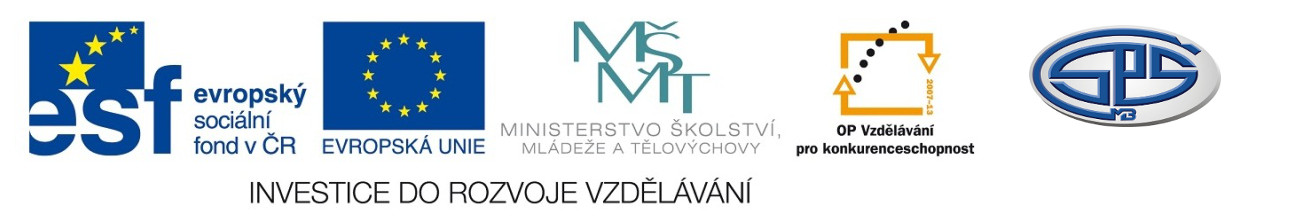 Drogy

PaedDr. Ivana Töpferová 


Střední průmyslová škola, Mladá Boleslav, Havlíčkova 456
CZ.1.07/1.5.00/34.0861
MODERNIZACE VÝUKY
Anotace:  výuková prezentace v prvním ročníku studia 
Předmět: chemie
Ročník: I. ročník SŠ
Tematický celek: organická chemie a biochemie
Klíčová slova:  drogy, rozdělení, zástupci, nebezpečí působení 
Forma: vysvětlování 
Datum vytvoření:  17. 6. 2013
Drogy
psychotropní látky
ovlivňují duševní stav 
poškozují vnitřní orgány člověka
návykové látky
Drogy – rozdělení
liší se vzhledem, účinky, průběhem závislosti, mírou rizika pro uživatele
Alkohol a tabák – společensky tolerované drogy
Těkavé látky (inhalanty)
Stimulační drogy 
Tlumivé léky
Konopné drogy
Halucinogeny
Narkotika (opiáty)
Alkohol
Ethanol v alkoholických nápojích
= v malých dávkách způsobuje krátkodobou 	euforii a pocit uvolnění
= ve větších dávkách způsobuje ztrátu 	koordinace pohybu, útlum rozumových 	schopností, sníženou vnímavost, deprese, …
= při dlouhodobém a opakovaném užívání vzniká 	závislost, dochází ke změně 
	osobnosti člověka
Jak se zjišťuje množství alkoholu 
v krvi a jak se vyjadřuje jeho 
množství?
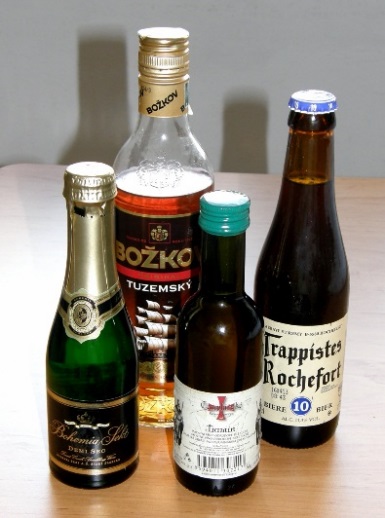 Obr.1 Alkoholické nápoje
Tabák
návyková látka pro povzbuzení činnosti organismu
Nikotin 
= jeden z nejjedovatějších alkaloidů z listů tabáku
= návyková látka, způsobuje řadu vážných 	onemocnění
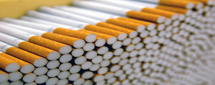 Obr. 2 Cigarety
Těkavé látky (inhalanty)
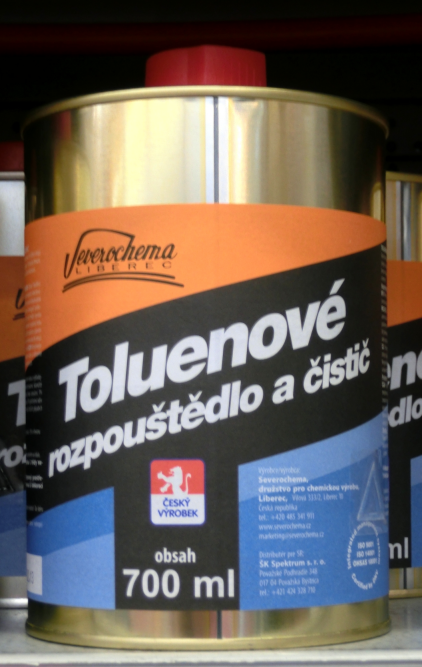 Toluen
= ředidlo
= má silný tlumivý účinek
= při vdechování par vede 
	k poškozování dýchacích cest
= způsobuje poškození mozku,
	jater, ledvin, kostní dřeně
 
Trichlorethylen
= při inhalaci se objevuje euforie, pocity beztíže, 	přecenění vlastních sil
Obr.3 Toluen
Stimulační drogy
Kokain 
= silná stimulační droga obsažená v listech kokainovníku
= ovlivňuje CNS
= lokální anestetikum
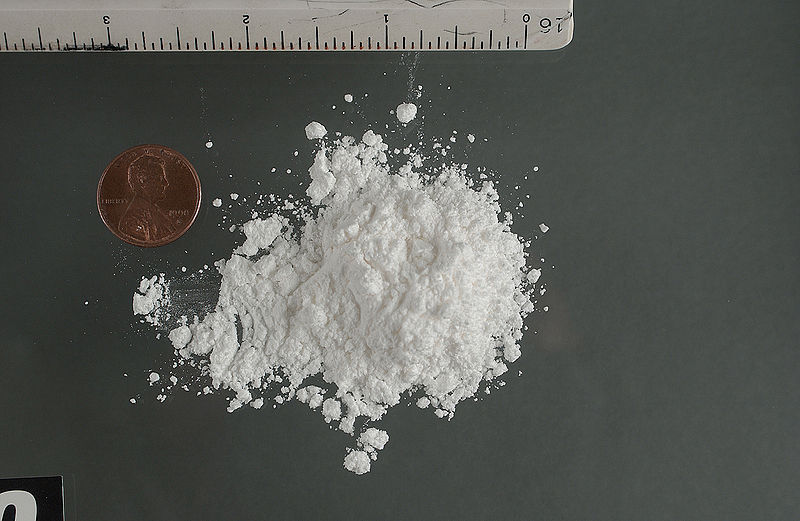 Obr. 4 Kokain
Stimulační drogy
Pervitin 
= zvyšuje výdrž, sílu, odstraňuje únavu, zvyšuje 	sebevědomí, vzniká závislost
= velké nebezpečí předávkování, ztráty kontaktu 	s realitou, vyčerpání organismu
= syntetická droga
= aplikuje se nitrožilně
Stimulační drogy
Amfetaminy
= vyrábějí se synteticky 
= povzbuzující drogy
= urychlují v těle probíhající chemické reakce a 	uvolňují energii
= stimulují CNS
= vedou k psychické závislosti a vzniku tolerance
Stimulační drogy
Kofein 
= alkaloid obsažený v kávových bobech,
 	v listech čajovníku (thein)
= povzbuzuje činnost mozku, srdce, 
	zahání pocit únavy
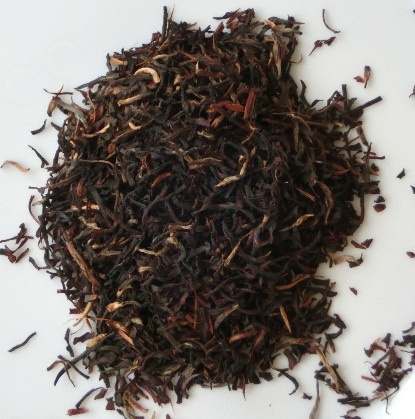 Obr. 5 Lístky čaje
Tlumivé léky (sedativa)
= tlumí činnost centrální nervové soustavy
= mají uklidňující účinky, ovlivňují psychiku
= např. léky na spaní, uklidňování, zmenšení 	strachu
= při předávkování mohou způsobit ztrátu 	vědomí a smrt
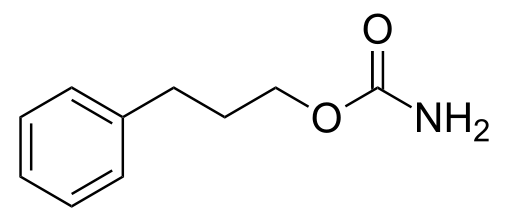 Obr. 6  Chemický vzorec sedativa Phenprobamate
Tlumivé léky (sedativa)
Obr. 7  Sedativa
Konopné drogy
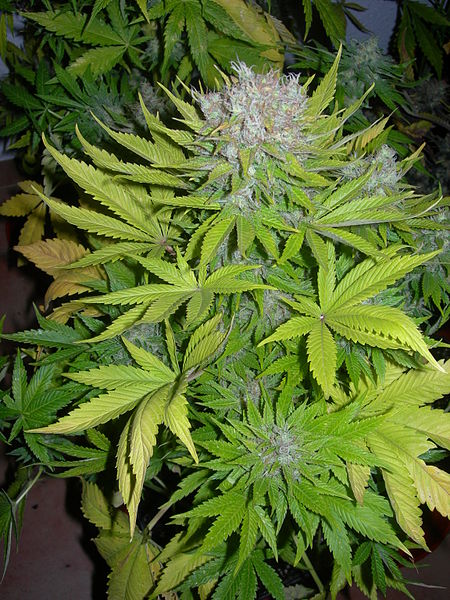 = připravují se z konopí
= nejrozšířenější drogy u nás
= účinné látky z konopí se 
   používají jako součást léčiv
Marihuana = usušené listy konopí
= zneužití kouřením – účinná látka THC 	(tetrahydrocannabinol)
= vyvolává euforii, zhoršuje paměť, schopnost 	soustředění, smyslové halucinace, oslabuje 	imunitní systém
Hašiš = lisovaná pryskyřice z konopí
Obr. 8  Konopí
Halucinogeny
drogy, které způsobují zrakové, sluchové a 	tělesné halucinace
Extáze 
= synteticky vyrobená látka
= patří mezi taneční drogy, podporuje fyzickou    	aktivitu, má stimulační účinky
= vyvolává dehydrataci, až selhání ledvin
LSD
= vyrábí se z alkaloidů, které produkuje houba 		paličkovice nachová	
Látky obsažené v lysohlávkách, kaktusech (např. mezkalin)
Narkotika (opiáty)
jejich zneužívání vede k psychické i fyzické závislosti
Morfin 
= alkaloid z opia (zaschlé mléko z nezralých 	makovic)
= způsobuje euforii, má uspávací účinek
= velmi brzy těžce návykový
= v lékařství využíván k potlačení bolesti
Kodein
= alkaloid tlumící bolest a kašel – součást léků
= zneužíván jako droga
Narkotika (opiáty)
Heroin
= derivát morfinu rozpustný v tucích
= snadno proniká do mozkových buněk
= má euforické účinky, tlumí bolest
= závislost může vzniknou po jediné dávce
= velké nebezpečí předávkování
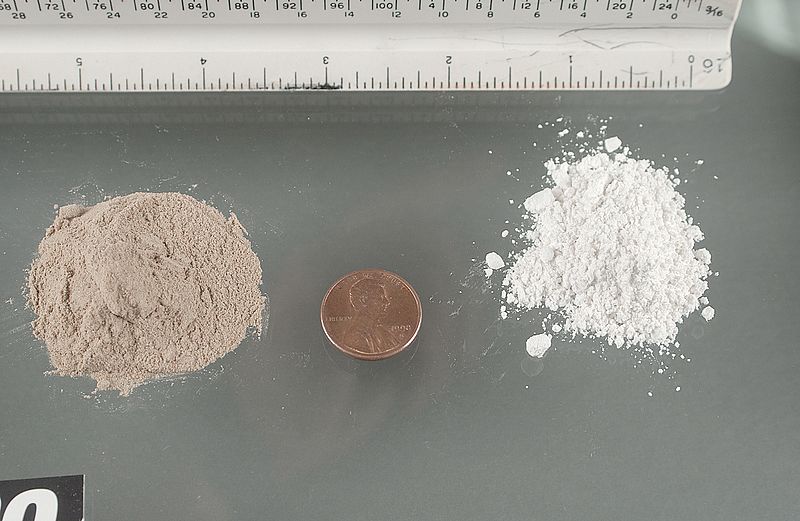 Obr. 9  Heroin
Narkotika (opiáty)
PSP (fencyklidin)
= nazývá se „andělský prach”
= vyvolává euforii a neklid, člověk necítí bolest
= jeho účinkem může nastat smrt, protože dojde 	k ochrnutí dýchacího centra v mozku
Nebezpečí drog
Proč je nebezpečné užívání drog?
Jaké mohou být důsledky drogové závislosti?
Jak se provádí léčba drogové závislosti?
Seznam obrázků:
Obr. 1, 3, 5, 7  foto Ivana Töpferová
Obr. 2 Cigarety. Zdroj: Philip Morris International. [online]. [vid. 30.5.2013]. Dostupné z:
http://www.pmi.com/cs_cz/about_us/philip_morris_cr_overview/pages/brands.aspx 
Obr. 4  Kokain. Zdroj: Wikimedia 26.7.2006 [online]. [vid. 4.6.2013]. Dostupné z:
http://commons.wikimedia.org/wiki/File:CocaineHydrochloridePowder.jpg
Obr. 6  Sedativum. Zdroj: Wikimedia 21.6.2011 [online]. [vid. 4.6.2013]. Dostupné z: http://commons.wikimedia.org/wiki/File:Phenprobamate.svg?uselang=cs
Obr. 8  Konopí. Zdroj: Wikimedia 24.2.2011 [online]. [vid. 4.6.2013]. Dostupné z: 
http://commons.wikimedia.org/wiki/File:Marihuana_florecida.JPG?uselang=cs
Seznam obrázků:
Obr. 9 Heroin. Zdroj: Wikimedia 25.7.2007 [online]. [vid. 4.6.2013]. Dostupné z: 
http://cs.wikipedia.org/wiki/Soubor:Heroin_asian.jpg
Použité zdroje:
ŠIBOR, J., PLUCKOVÁ, I., MACH, J. Chemie pro 9. ročník. Úvod do obecné a organické chemie, biochemie a dalších chemických oborů. Brno: NOVÁ ŠKOLA, s.r.o., 2011. ISBN 978-80-7289-282-2.
BANÝR, J., BENEŠ, P. A KOLEKTIV. Chemie pro střední školy. Praha: SPN, a.s., 1995. ISBN 80-85937-11-5.
Čtrnáctová, H., KOLÁŘ, K., SVOBODOVÁ, M., ZEMÁNEK, F. Přehled chemie pro základní školy. Praha: SPN a.s. , 2006. ISBN 80-7235-260-1.
ŠKODA, J., DOULÍK, P. Chemie 8 učebnice pro základní školy a víceletá gymnázia. Plzeň: Fraus, 1.vydání, 2006. ISBN 80-7238-442-2.
ŠKODA, J., DOULÍK, P. Chemie 9 učebnice pro základní školy a víceletá gymnázia. Plzeň: Fraus, 1. vydání, 2007. ISBN 978-80-7238-3.